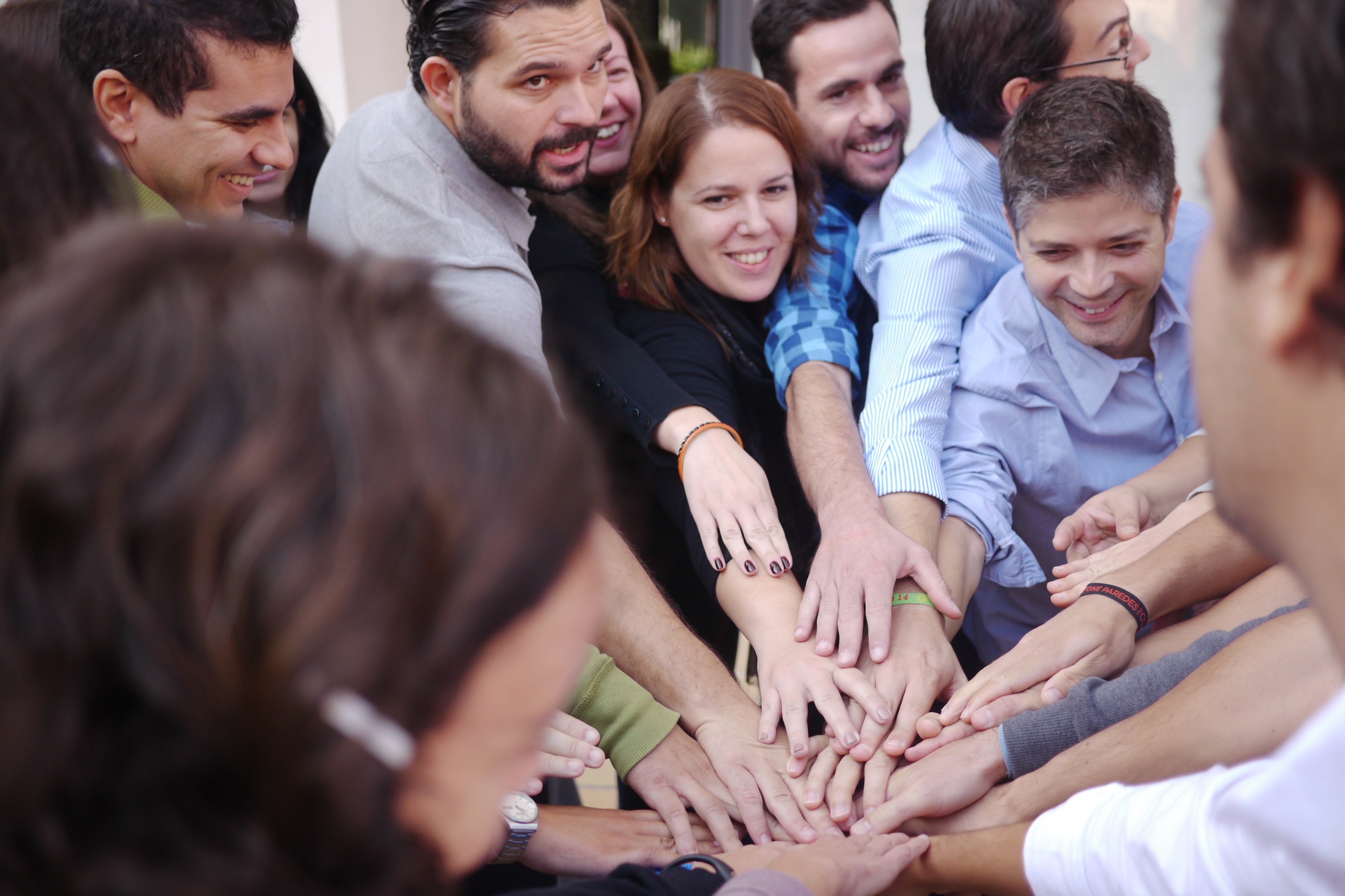 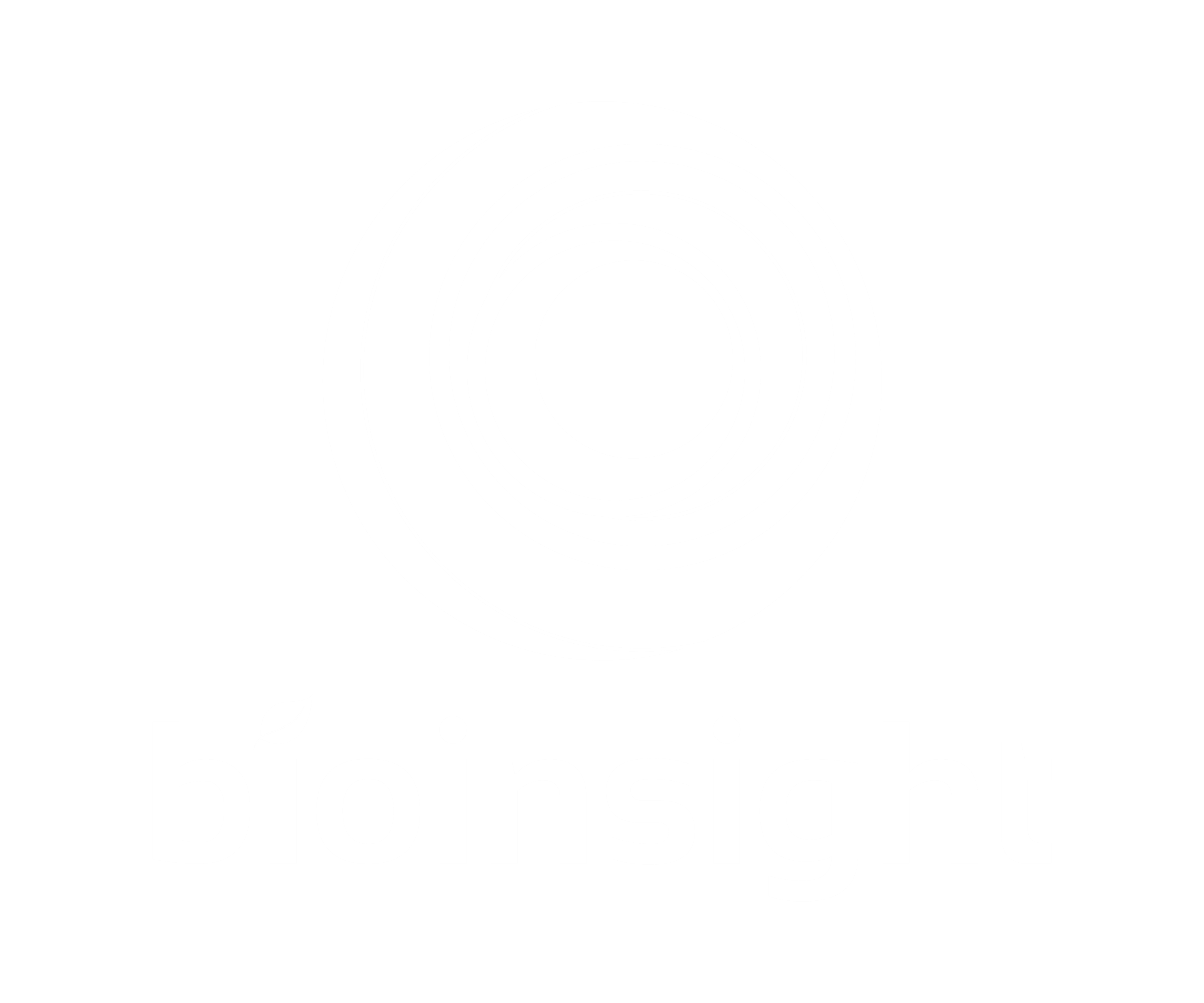 Oportunidades de estágio 
2019-2020
Cultura Bioinsight
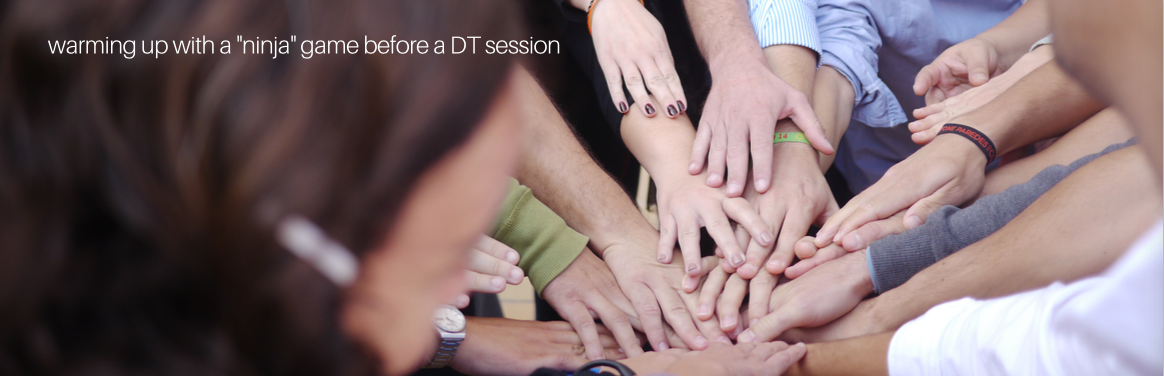 Saber dizer que não
Fish
Confiança
Aprender com os erros
Criatividade
Colaboração
Fazer > Dizer
Reconhecimento
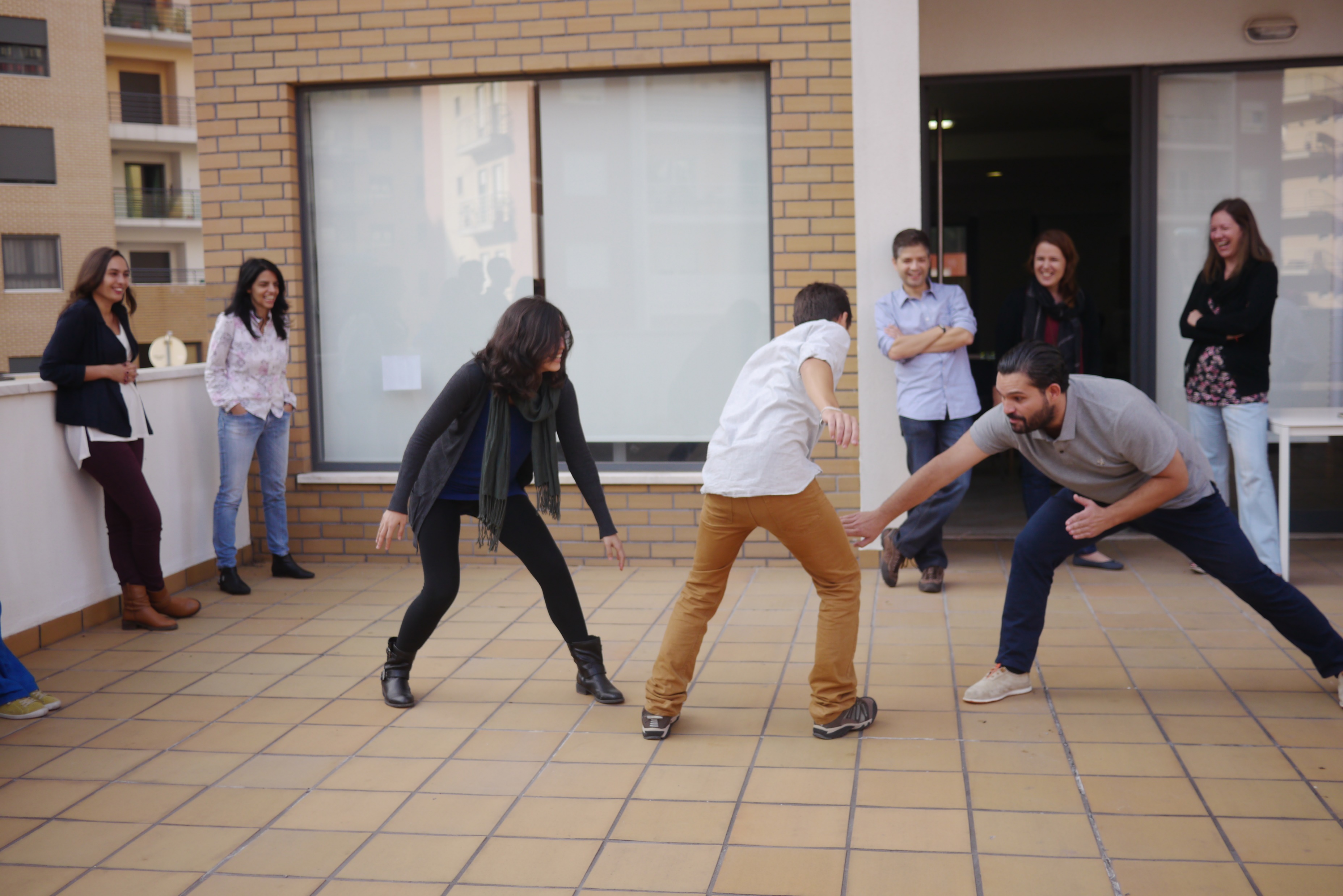 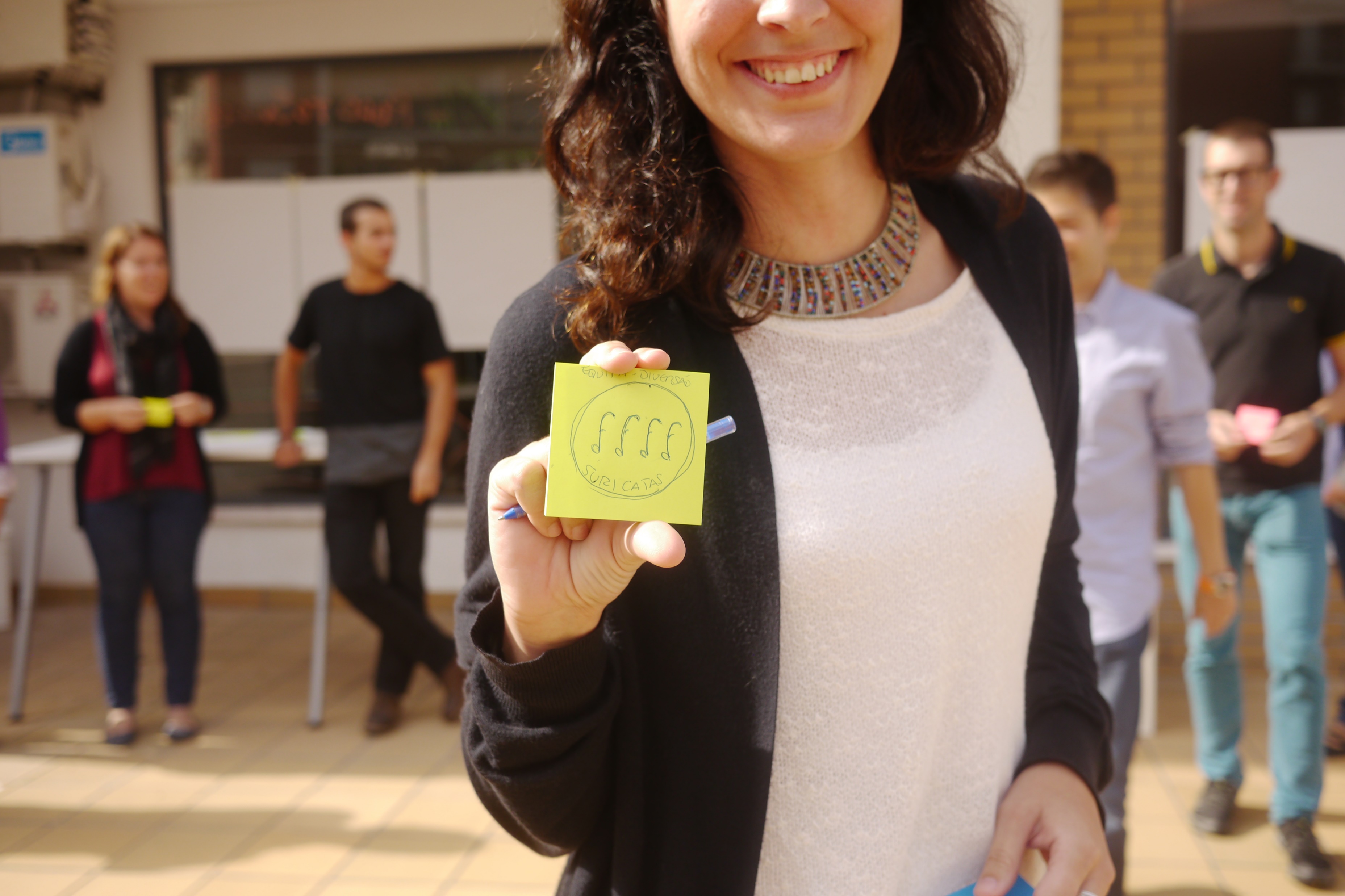 Perfil Bioinsighter
Comunicação
Motivação
Pensamento crítico
Pensamento criativo
Capacidade de decisão
Flexivel/adaptável
Jogador de equipa
Focado (entre outras coisas nas soluções)
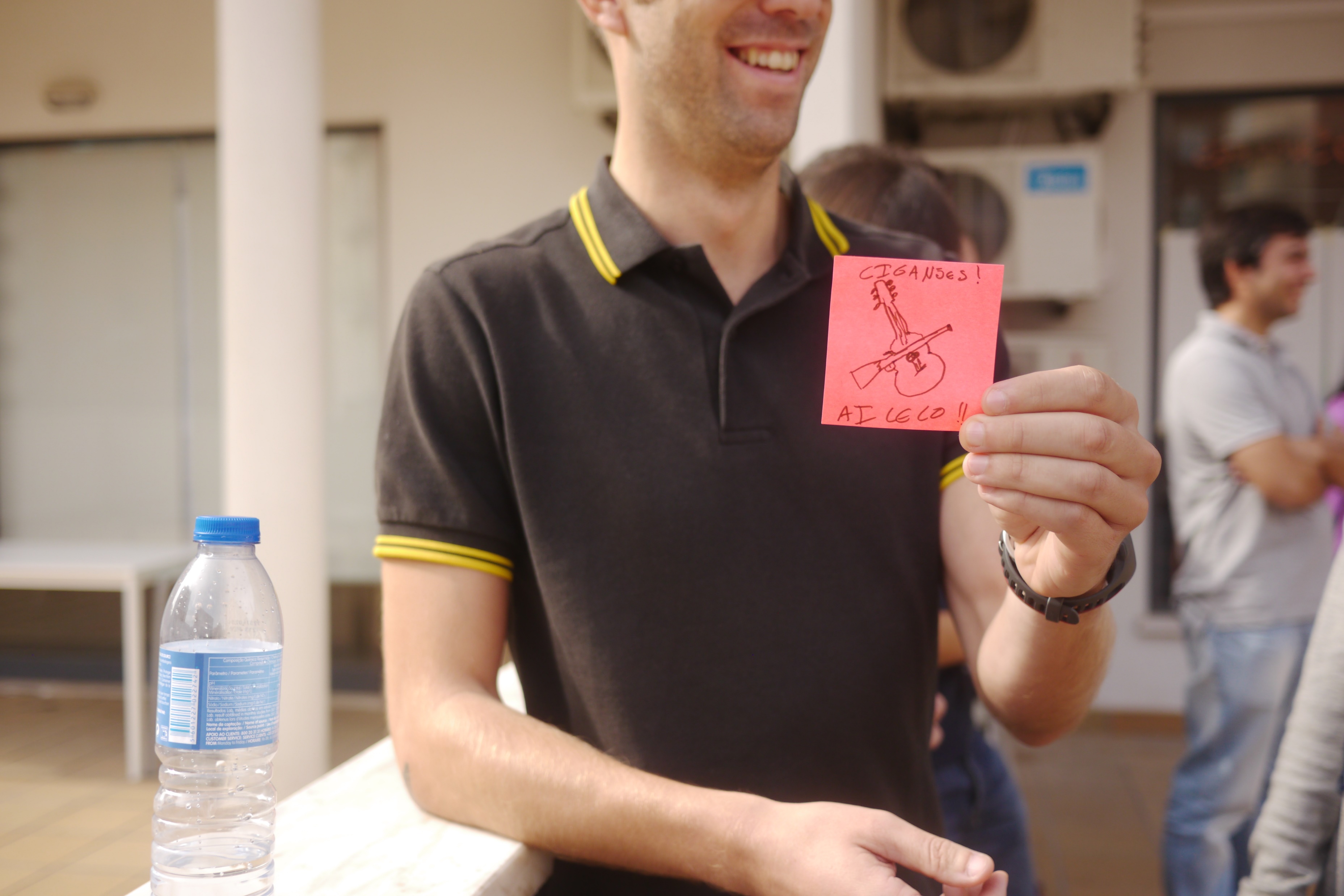 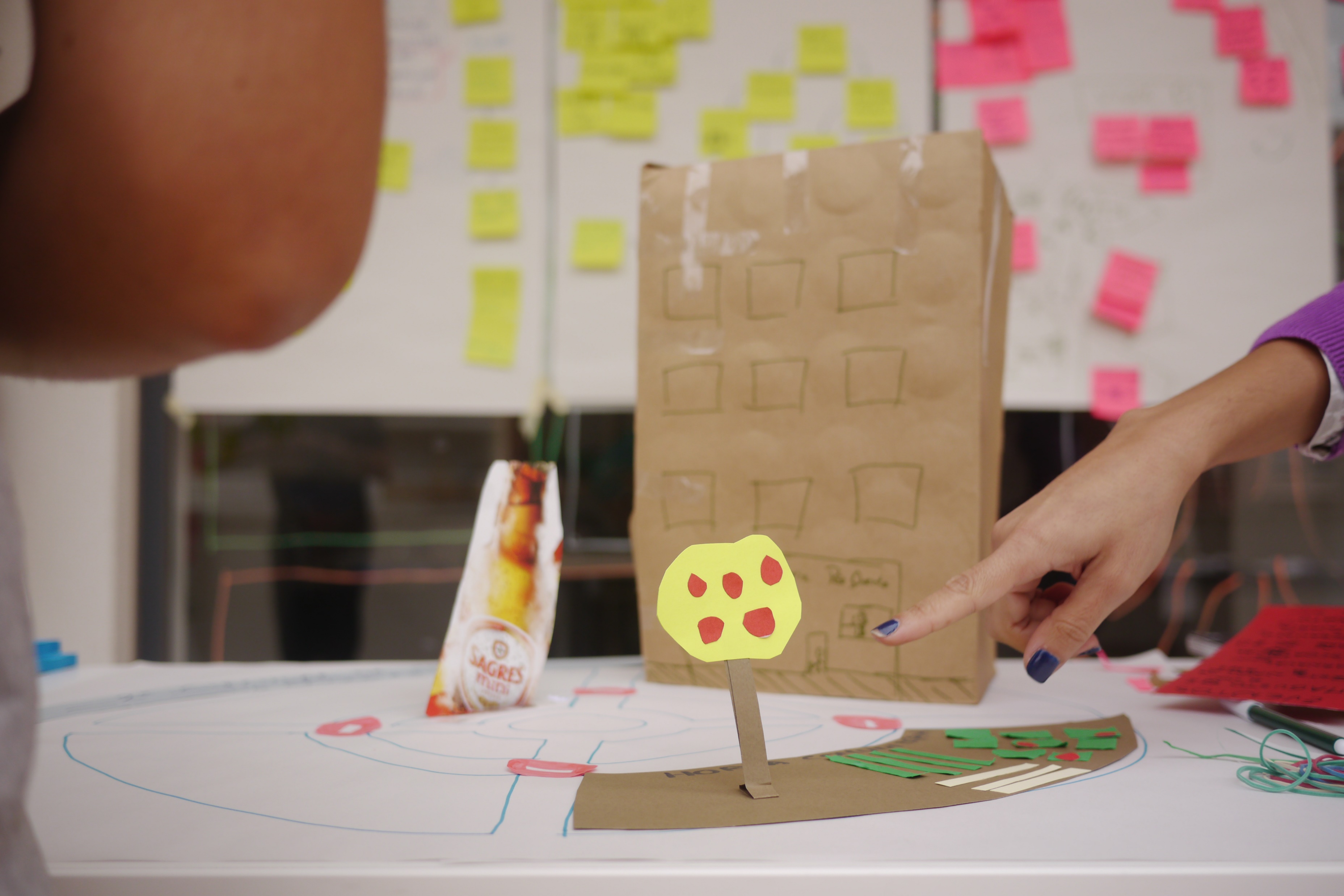 Oportunidades 2019-2020
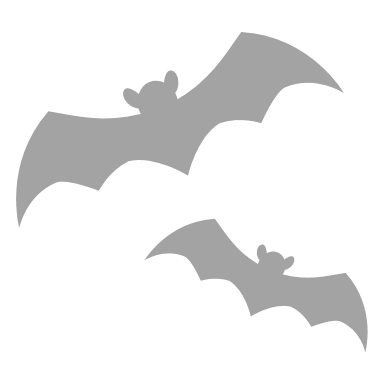 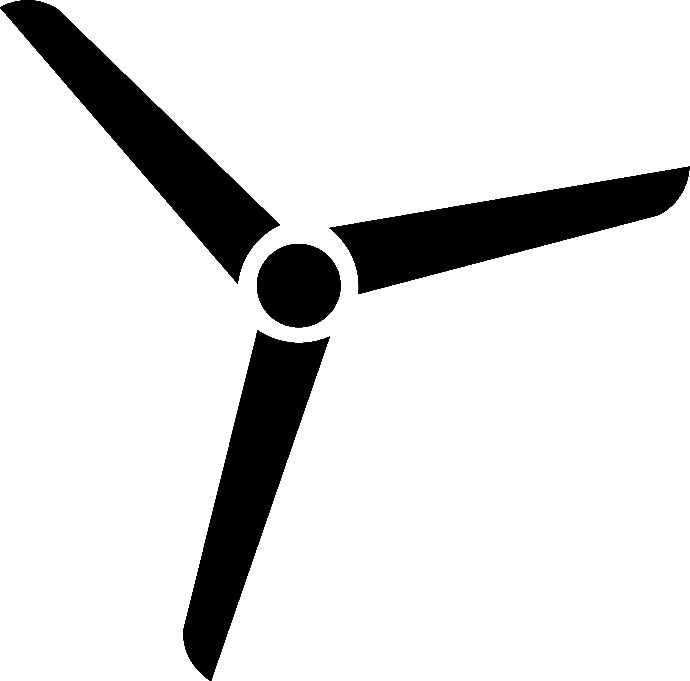 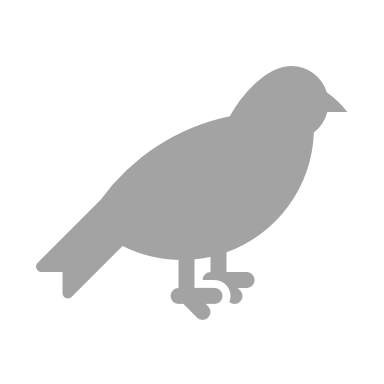 Se achas que tens o perfil de um Bioinsighter e estás interessado num destes temas…

envia CV e carta de apresentação para candidaturas@bioinsight.pt 
com o assunto “OP0X-2019_tema_oportunidade
Obrigado!